Valtiovarainministeriön seminaari
The webcast can be viewed only 
real time and will not be available 
after the training
Ohjelma tulossa
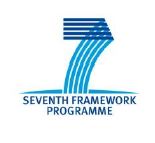 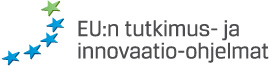